Число и цифра 5
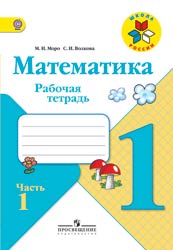 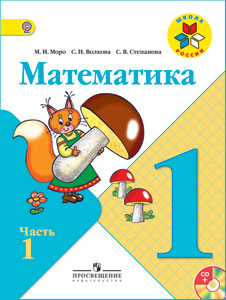 Учитель начальных классов ГБОУ№411
Хорошевцева 
Татьяна Васильевна
мотивация
Один, два, три, четыре, пять!
Дети в лес пошли гулять.
И увидели ребята
Возле пня грибы - опята.
Стали их они считать:
Один, два, три, четыре, пять.
Ребятишкам повезло:
5 – хорошее число!
Л.Ульяницкая
Как связаны картинки и записи
4 + 1 = 5
5 – 1 = 4
3 + 2 = 5
5 – 2 = 3
Составьте  математическую  запись
1 + 4 = 5
4 + 1 = 5
2 + 3 = 5
3 + 2 = 5
Работа по учебнику
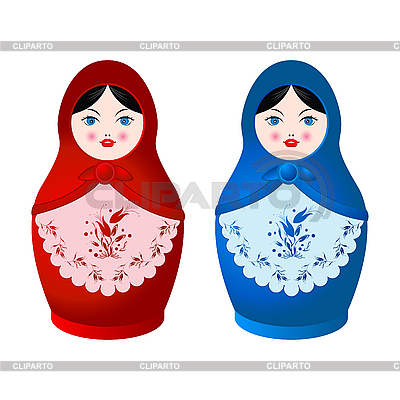 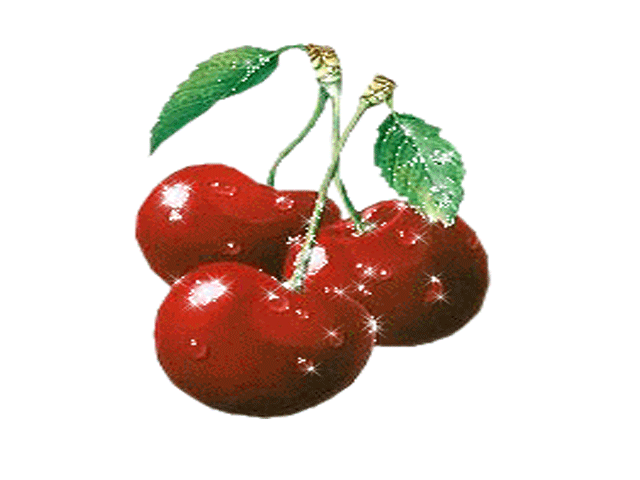 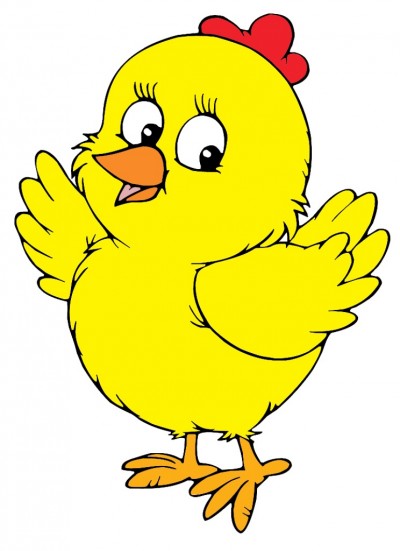 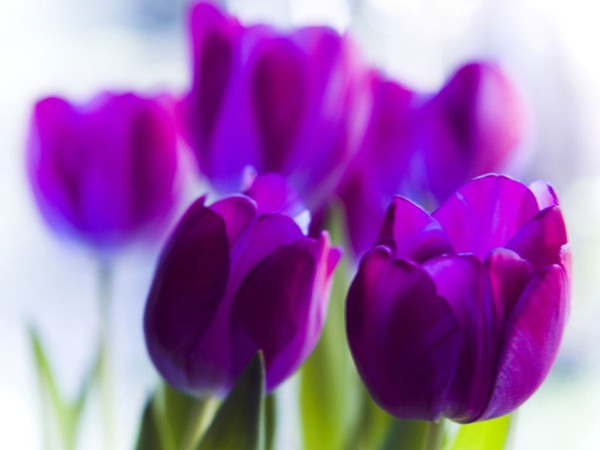 Назови числа по порядку, начиная с самого большого.
3   4    5   1   2
  5 4 3 2 1
  2  5  3  1 4
Составить выражения по рисункам
2+3=5    3+2=5    5-2=3    5-3=2
1+3=4    3+1=4    4-1=3    4-3=1
Ты да я,  да мы  с  тобой. Сколько  нас  всего?
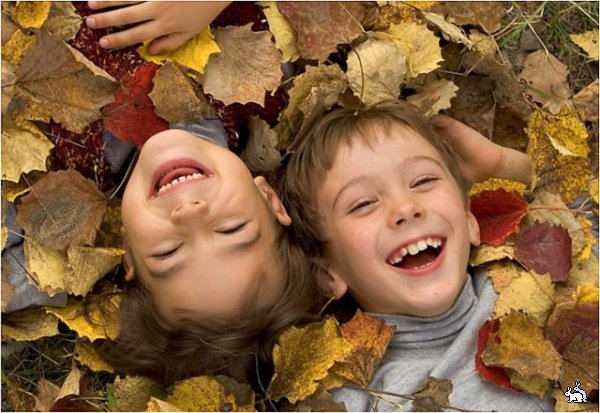 Составьте  квадрат
Квадрат  из  двух  палочек
Графический диктант
Графический диктант
Графический диктант
составьте выражения по рисунку
4 – 1 = 3
3 + 2 = 5
Источники
1. Агаркова Н.В. Нескучная математика. 1-4 классы. Занимательные материалы. – Волгоград: Учитель, 2008. – 128с.
2. Берестова Е. В. Математика. 1 класс. Найди ошибку. Занимательные задания. М.: Эксмо, 2007. – 96 с.
3. Моро М. И. , Волкова С. И. , Степанова С. В. Математика. 1 класс. В 2 частях. Часть 1. – М.: Просвещение, 2011. – 112с.